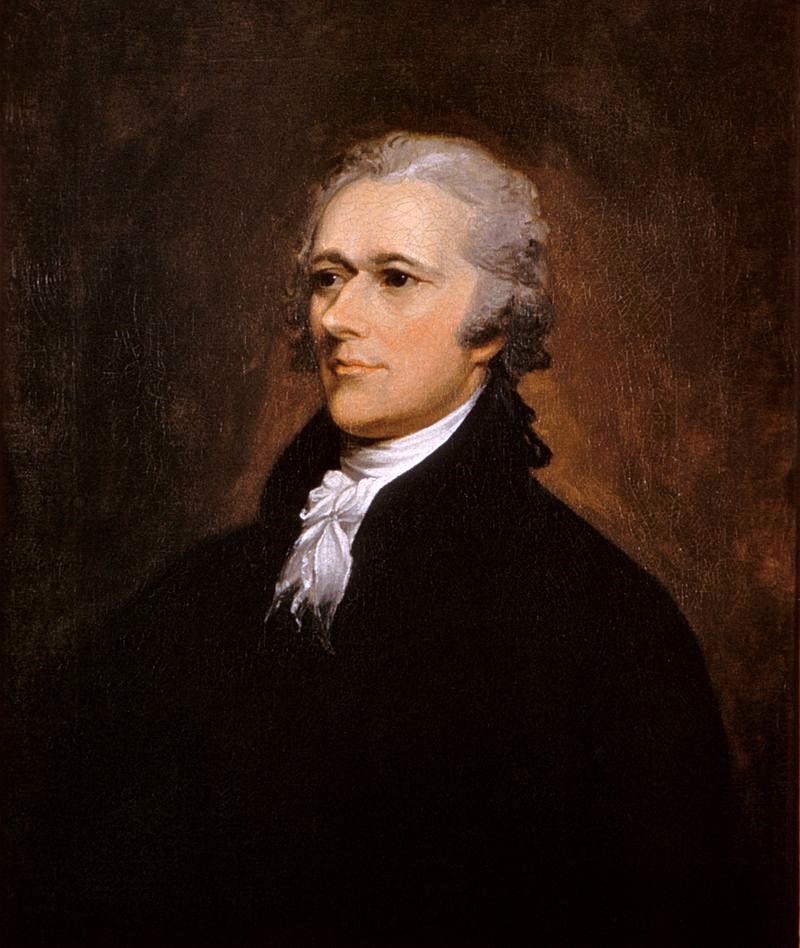 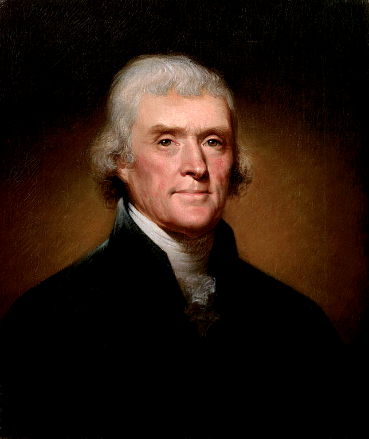 The First Two Party System
Jefferson vs. Hamilton
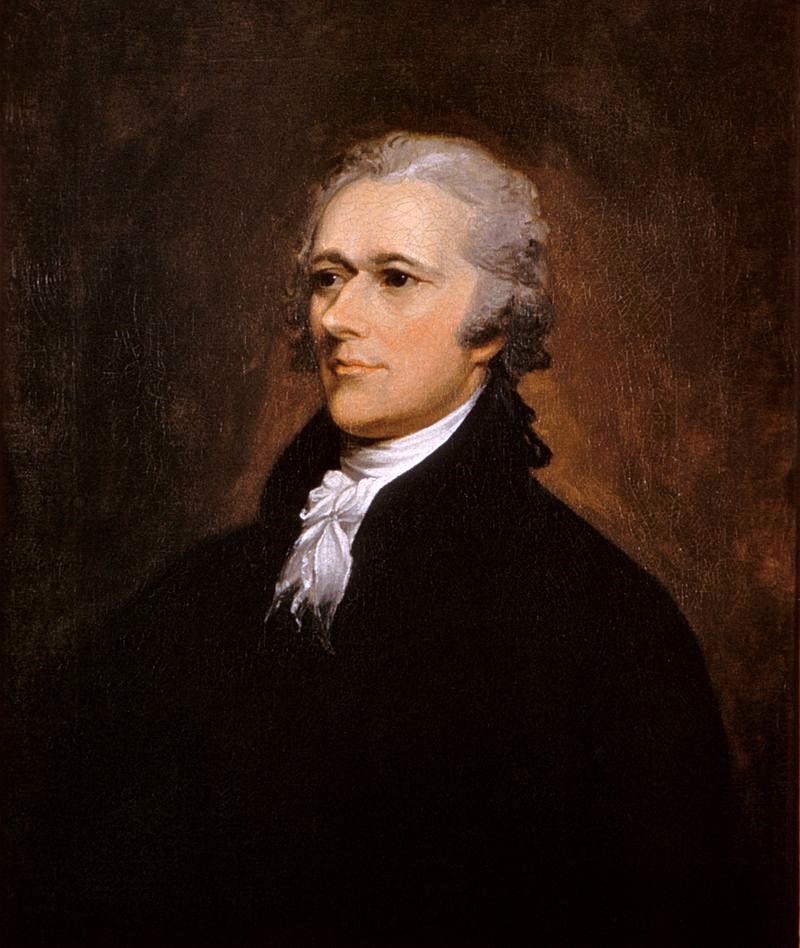 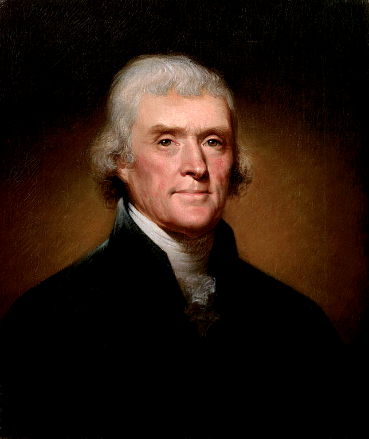 1791-1816
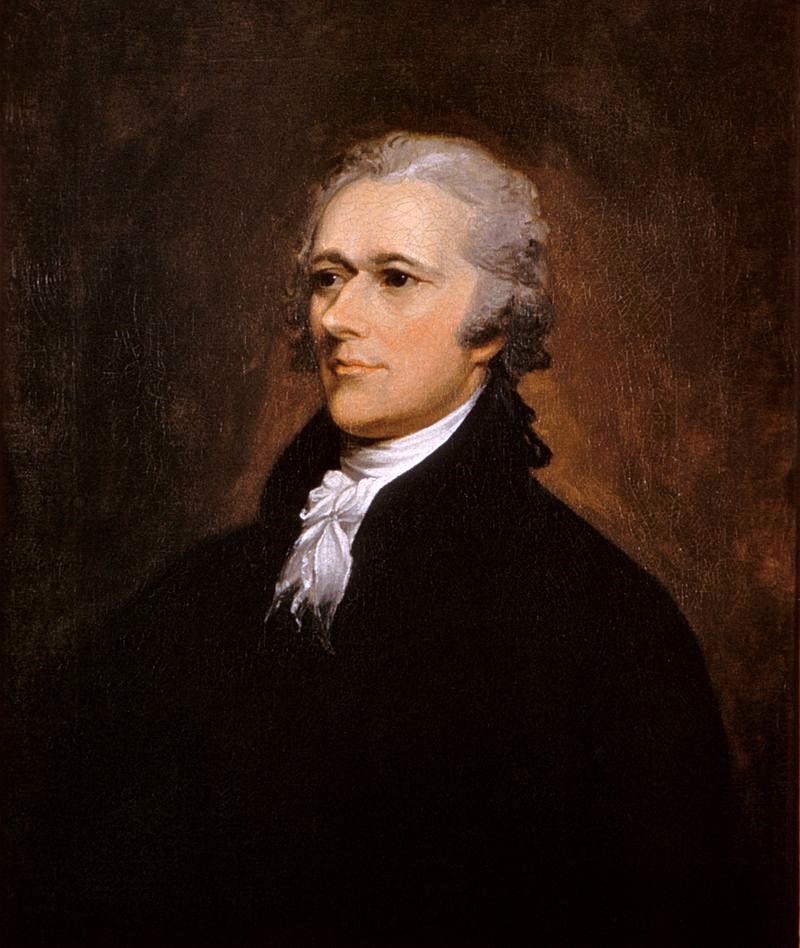 Federalist Party
Hamilton
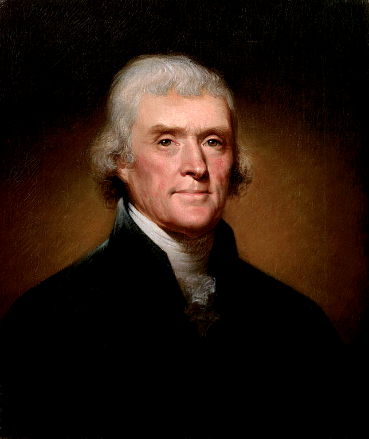 Jeffersonian*
Republican Party
*	Jefferson’s Republican Party is not the same party as today’s Republican Party, which was founded in the 1850s.  For clarification, this party is referred to as the Jeffersonian Republican Party or the Democratic-Republican Party.
Jefferson
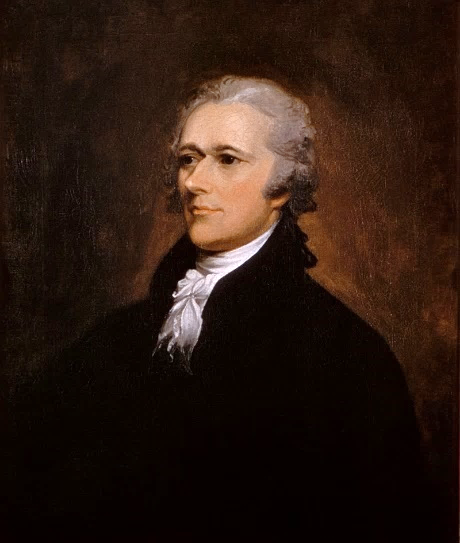 The First Two Party System
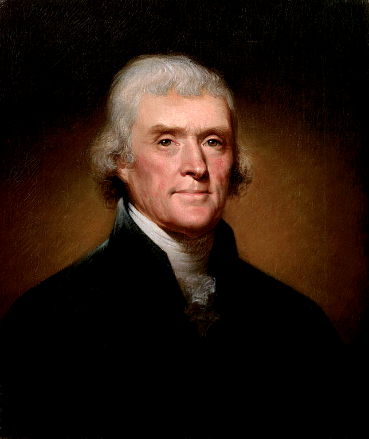 JEFFERSON
James Madison
HAMILTON
John Adams
Republicans
Federalists
Strong Central Gov.
States’ Rights
Anarchy / Mob Rule
Tyranny
LOOSE  Construction
STRICT Construction
Urban (Commerce)
Rural (Agrarian)
YES
NO (Laissez Faire)
VERY YES
%$&* NO
YES
NO
YES
NO
Anglophiles
Francophiles
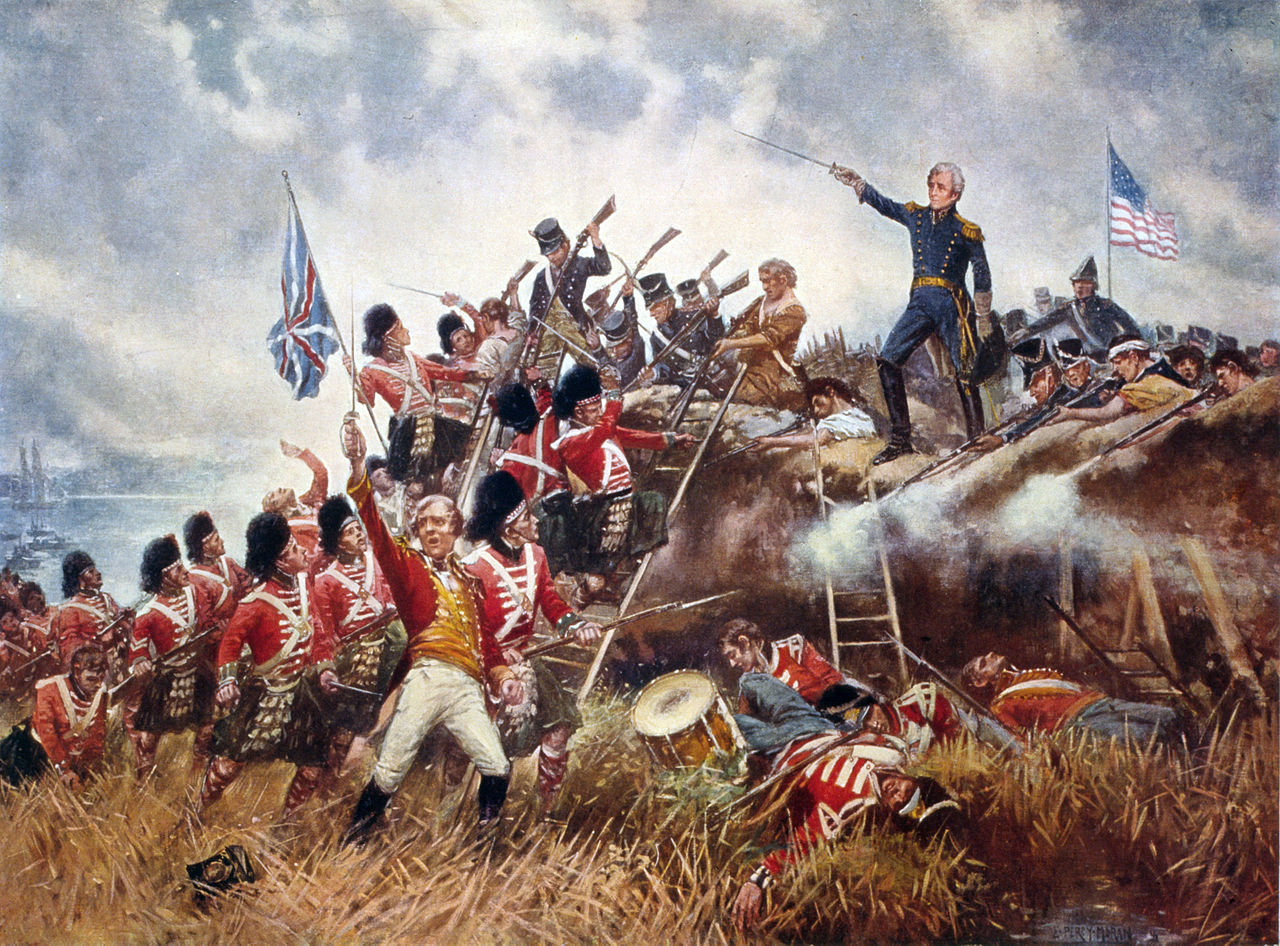 RIP
The first two party system ended after the War of 1812.